МАЛ ТООЛЛОГЫН ДҮН
Малын тоо 2017 онд 3527.4 мянган толгой болж, хамгийн дээд хэмжээндээ хүрлээ.
Малын тоо, толгойн хүрсэн дээд түвшин, төрөл, мян.толгой
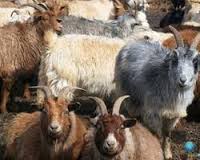 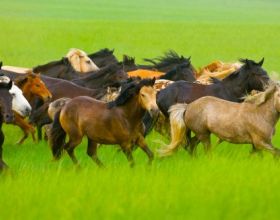 1953 он
(40.4)
2017 он
(315.6)
2017 он
(1152.4)
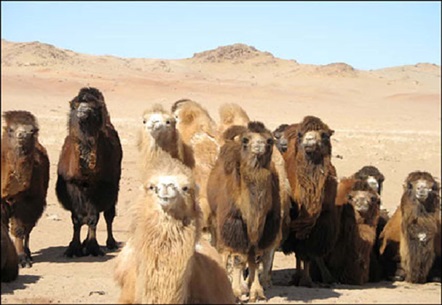 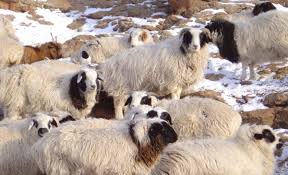 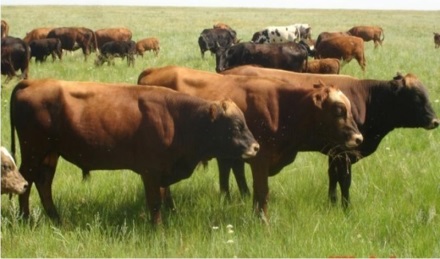 2017 он
(1815.3)
2017 он
(236.8)
МАЛ ТООЛЛОГЫН ДҮН
Мал сүргийн  бүтэц, 2016 онтой харьцуулснаар
Мал тооллогын 2017 оны дүнгээр сүрэгт хонь эзлэх хувь 0.5 пунктээр өсч, тэмээ, ямаа, адуу, үхэрийн эзлэх хувь 0.1-0.2 пунктээр буурсан байна.
2
МАЛ ТООЛЛОГЫН ДҮН
МАЛЫН ТОО, мян.тол, сумаар
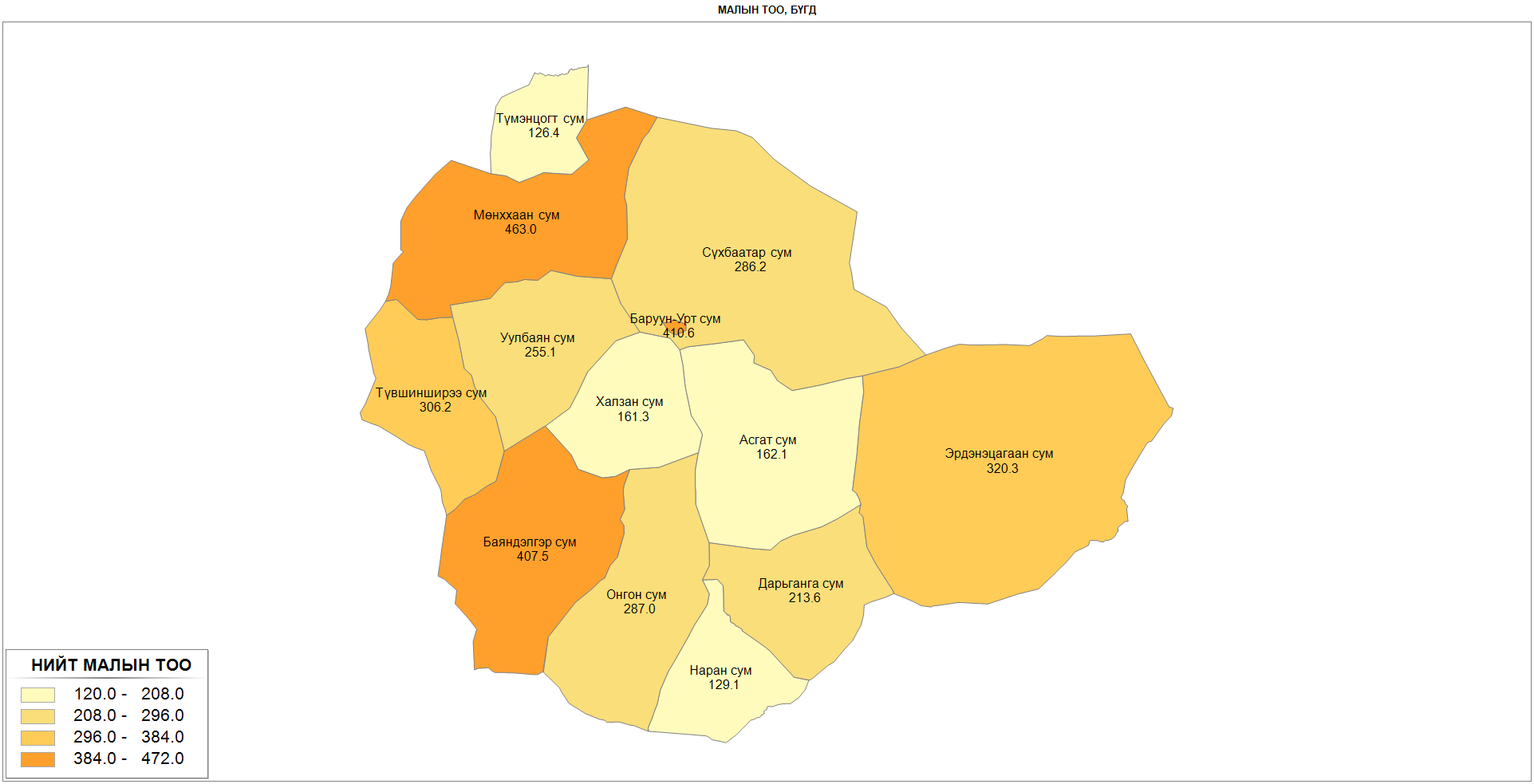 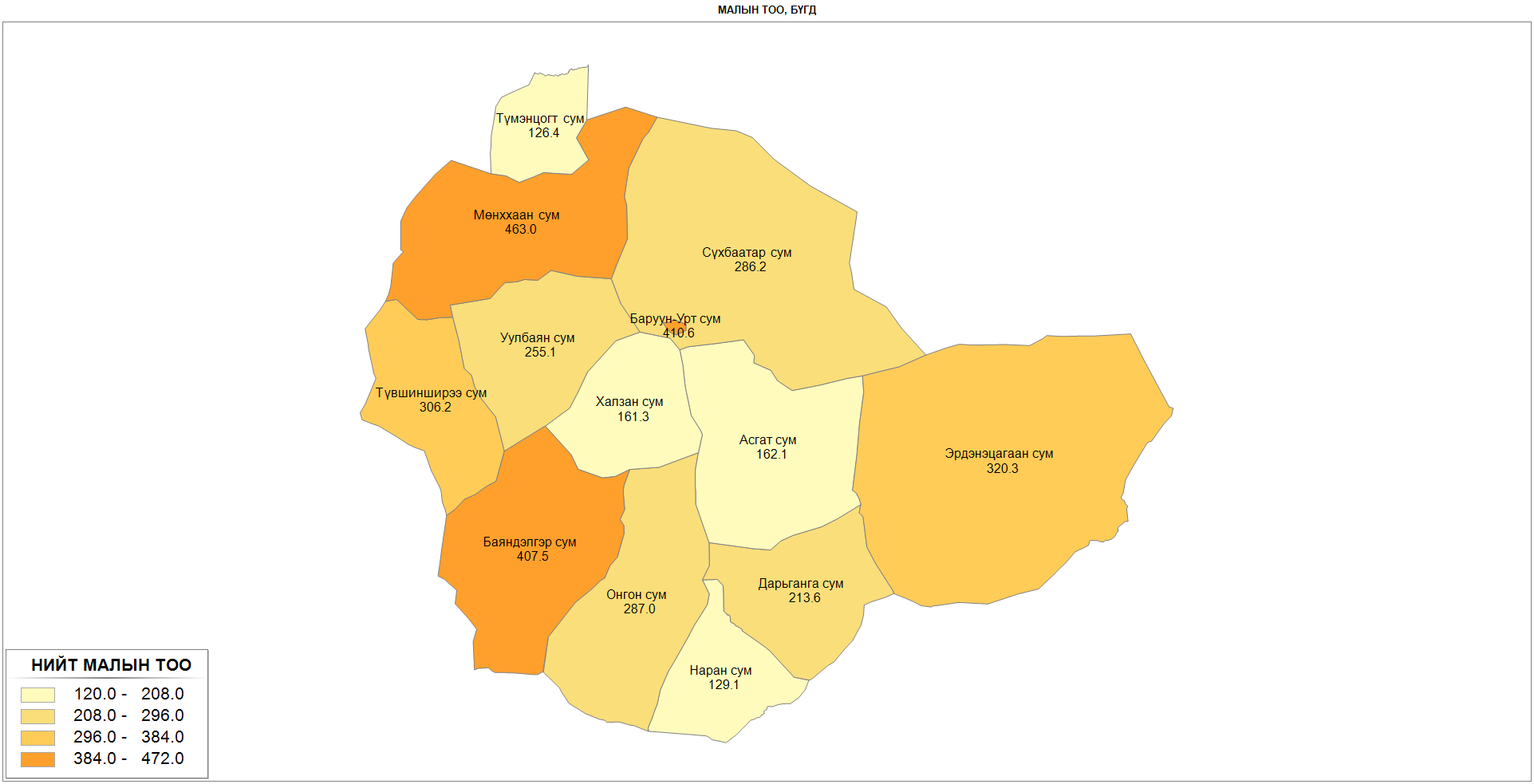 Мал тооллогын дүнгээр 2017 оны жилийн эцэст малын тоо 3528.4 мянган толгойд хүрч, өмнөх оныхоос 498.0 мянган толгой буюу 16.4 хувиар өссөн байна. Манай аймаг нийслэл, 21 аймгийн дотор 10-рт орж байна.
1
2
5
4
3
3
МАЛ ТООЛЛОГЫН ДҮН
Малын тоо 5 төрөл дээр өсөв
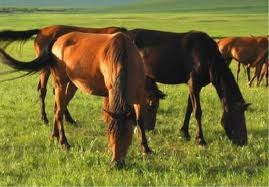 2017
40.9 мян.тол буюу 14.9 хувиар өссөн
2016
2017
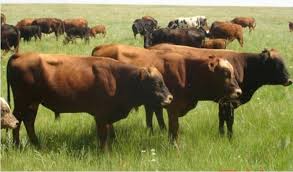 27.5 мян.тол буюу 13.1 хувиар өссөн
2016
2017
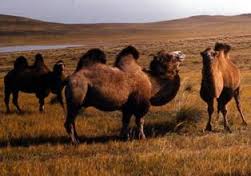 0.4 мян.тол буюу 5.8 хувиар өссөн
2016
2017
273.1 мян.тол буюу 17.7 хувиар өссөн
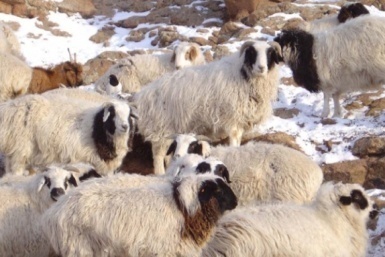 2016
2017
155.9 мян.тол буюу 15.6 хувиар өссөн
2016
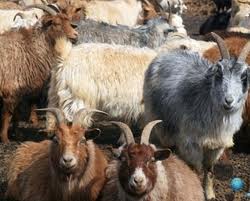 4
МАЛ ТООЛЛОГЫН ДҮН
Малын тоо сумаар, мян.толгой
Улаан өнгөөр тэмдэглэсэн сум малын тоо өмнөх оноос түвшинд байгаа.
5
МАЛ ТООЛЛОГЫН ДҮН
Адууны тоо, сумаар
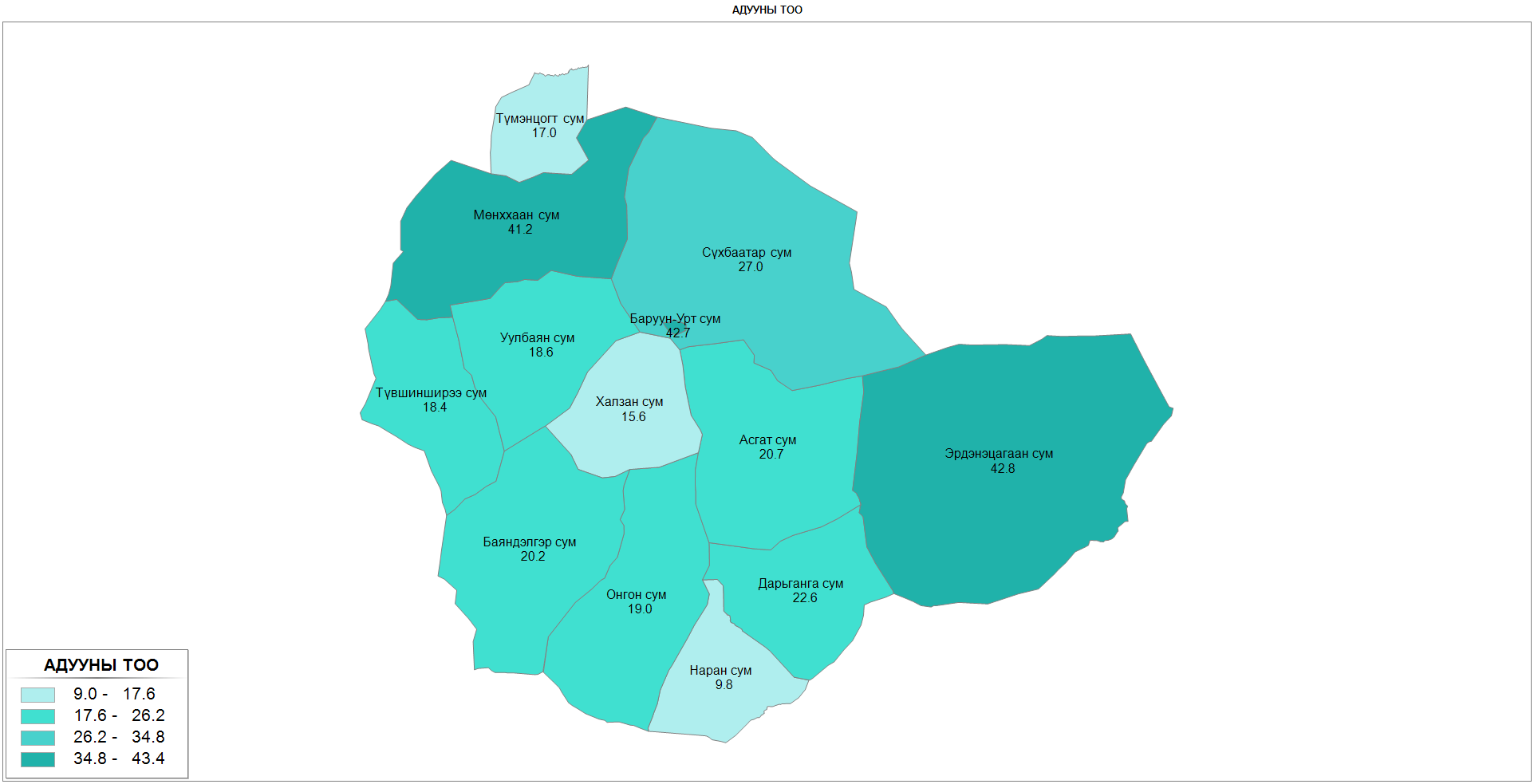 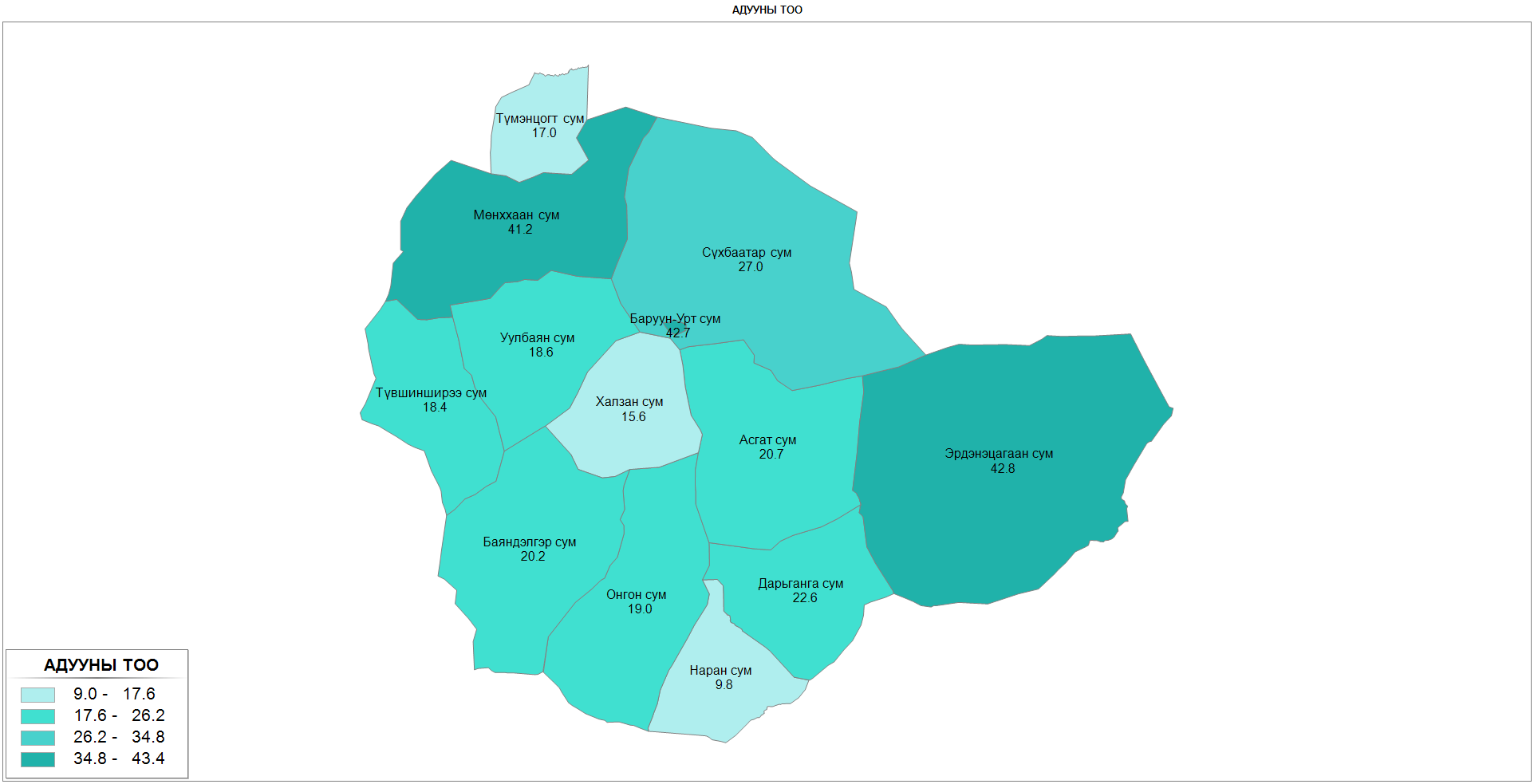 Улсад адуугаараа 4-рт ордог.
Хамгийн олон адуутай сум мян.тол:
6
МАЛ ТООЛЛОГЫН ДҮН
Үхрийн тоо, сумаар
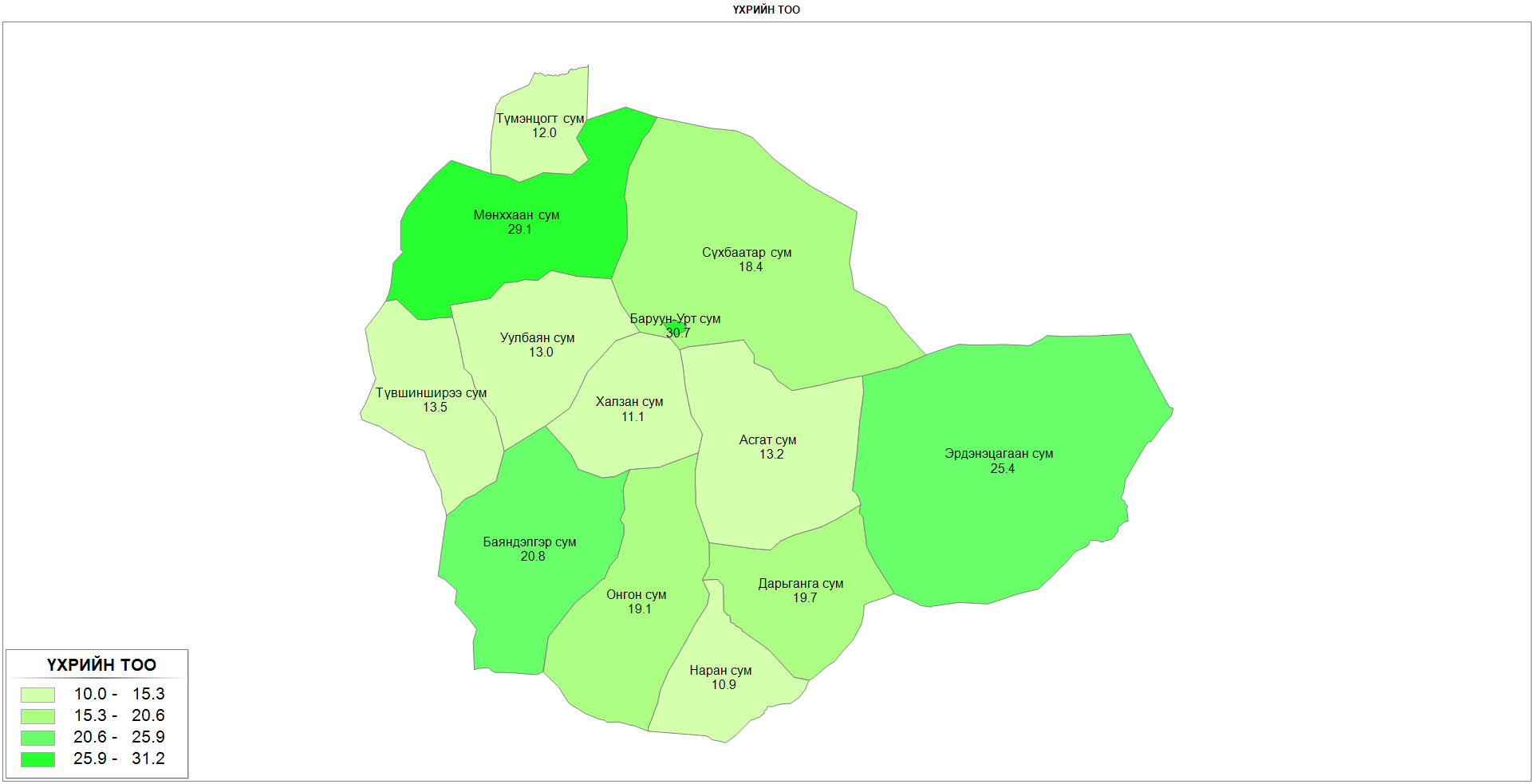 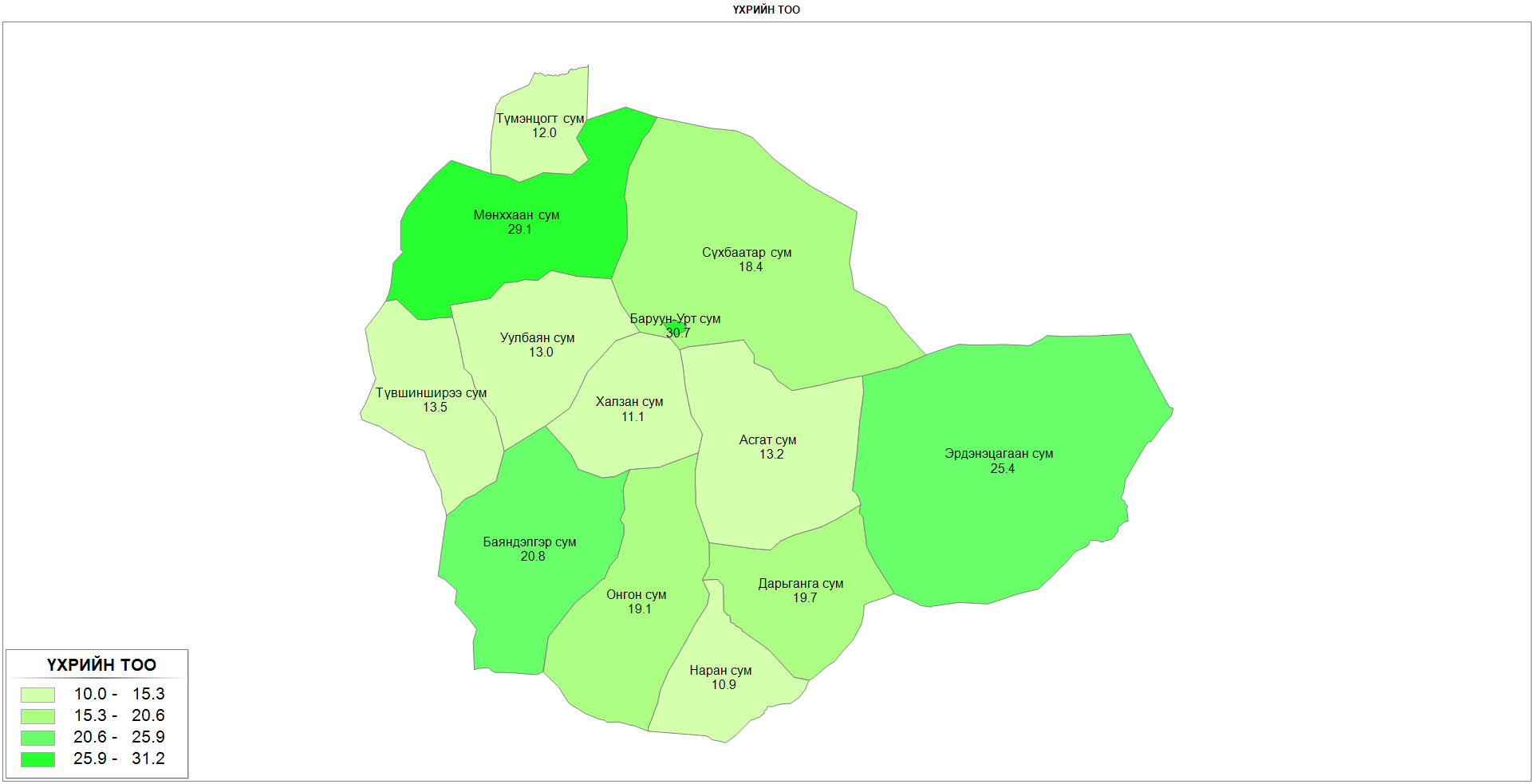 Улсад үхрээр 8-рт ордог.
Хамгийн олон үхэртэй сум мян.тол:
7
МАЛ ТООЛЛОГЫН ДҮН
Тэмээний тоо, сумаар
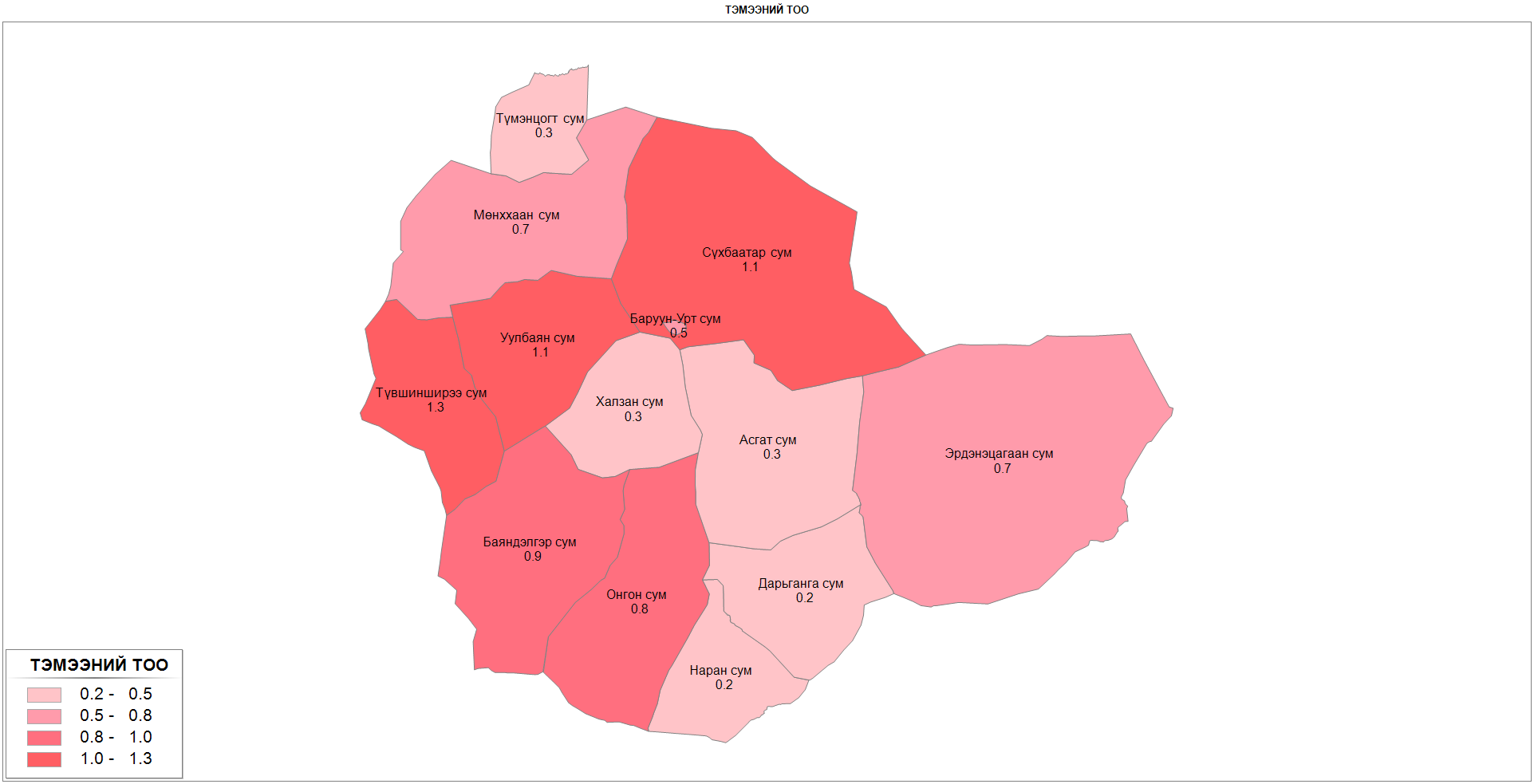 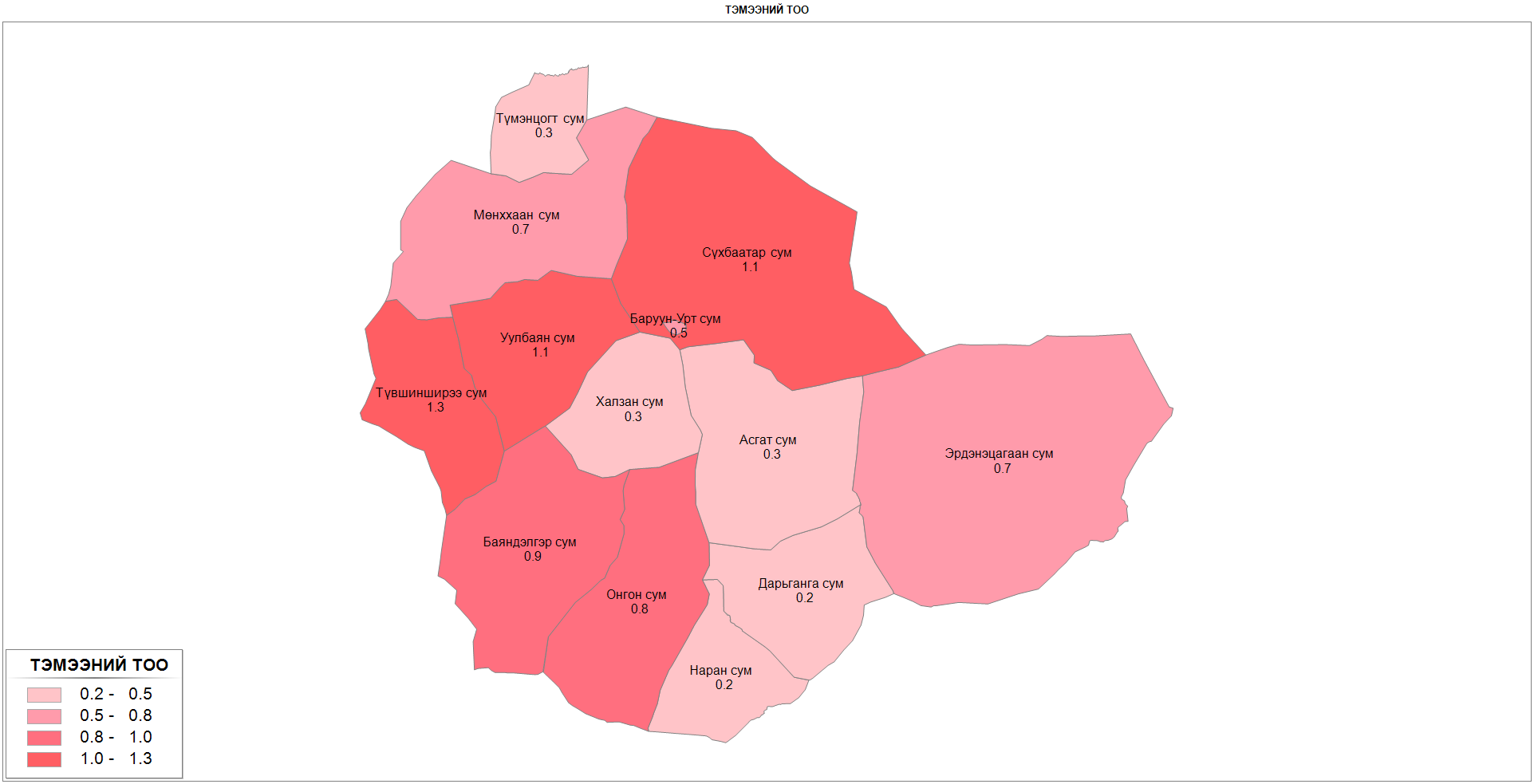 Улсад тэмээгээр 9-рт ордог.
Хамгийн олон тэмээтэй сум мян.тол:
8
МАЛ ТООЛЛОГЫН ДҮН
Хонины тоо, сумаар
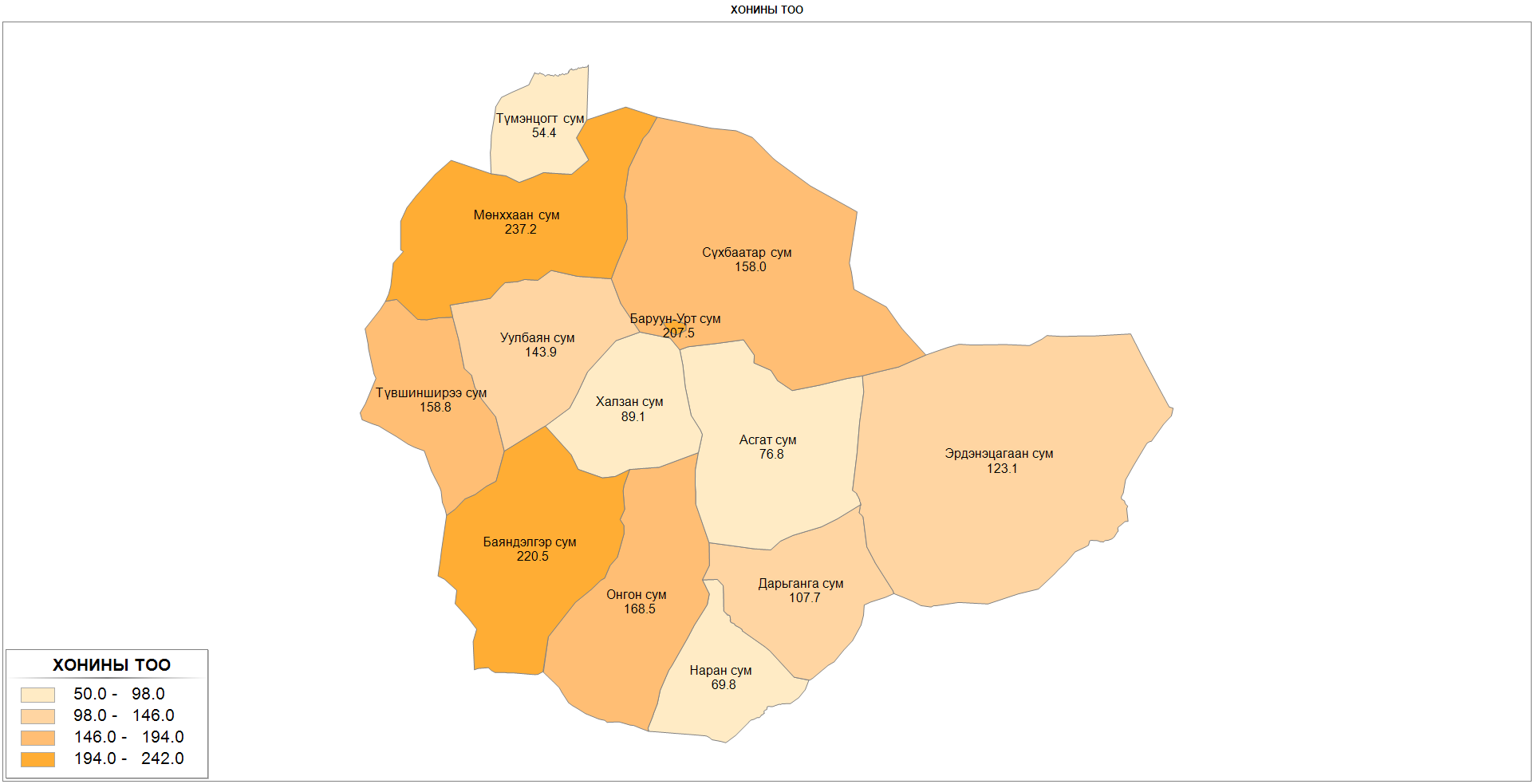 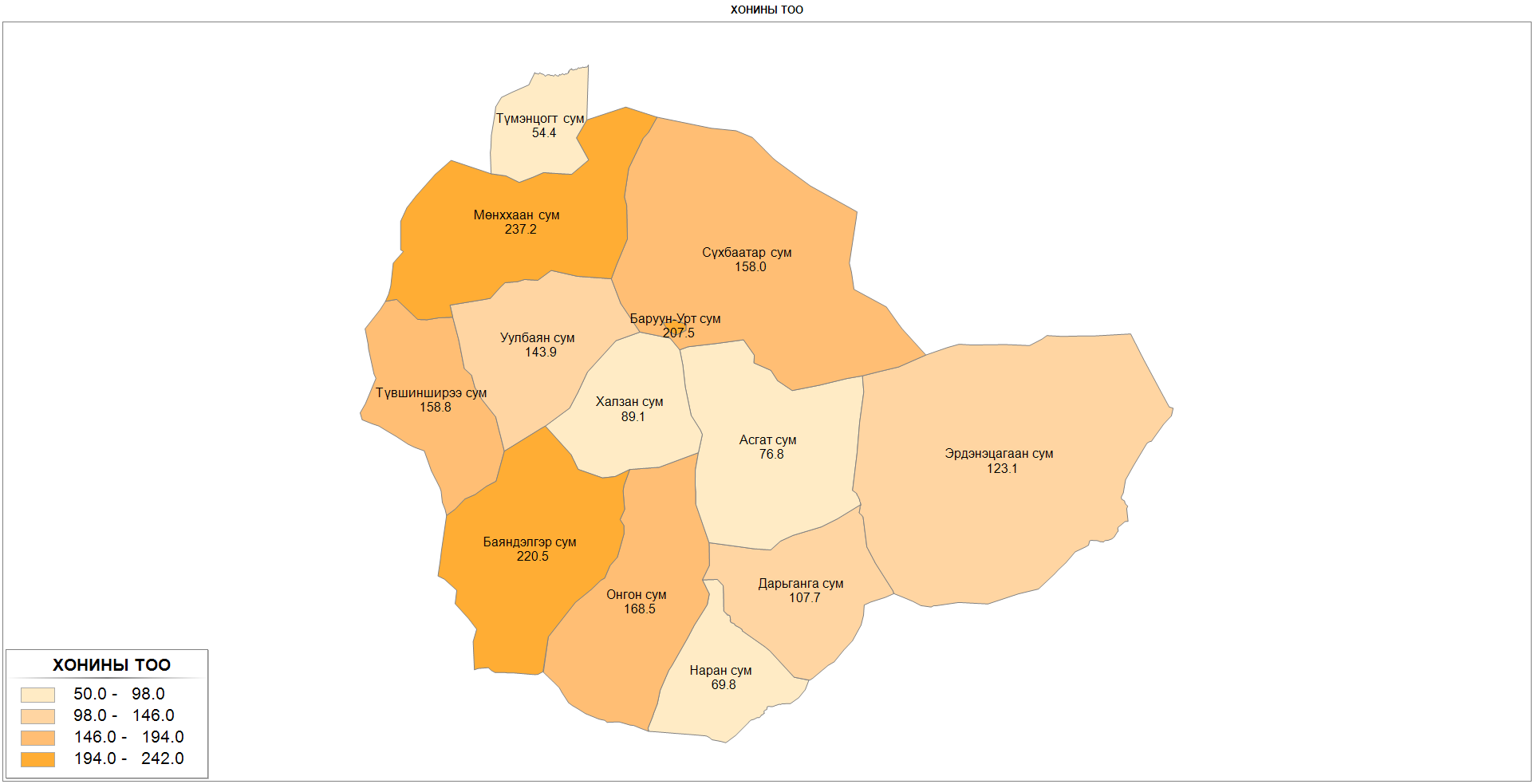 Улсад хониор 7-рт ордог.
Хамгийн олон хоньтой сум мян.тол:
9
МАЛ ТООЛЛОГЫН ДҮН
Ямааны тоо, аймгаар
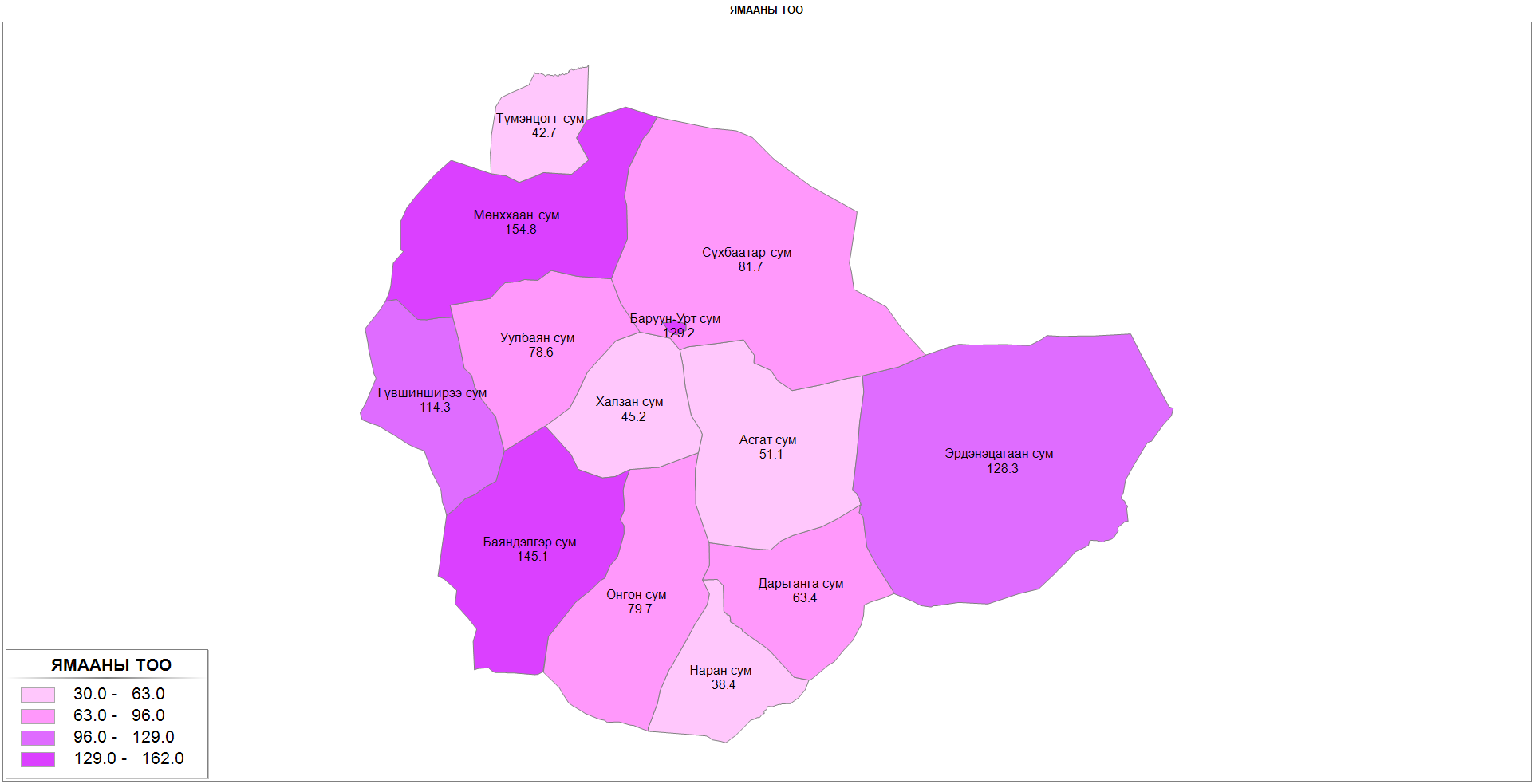 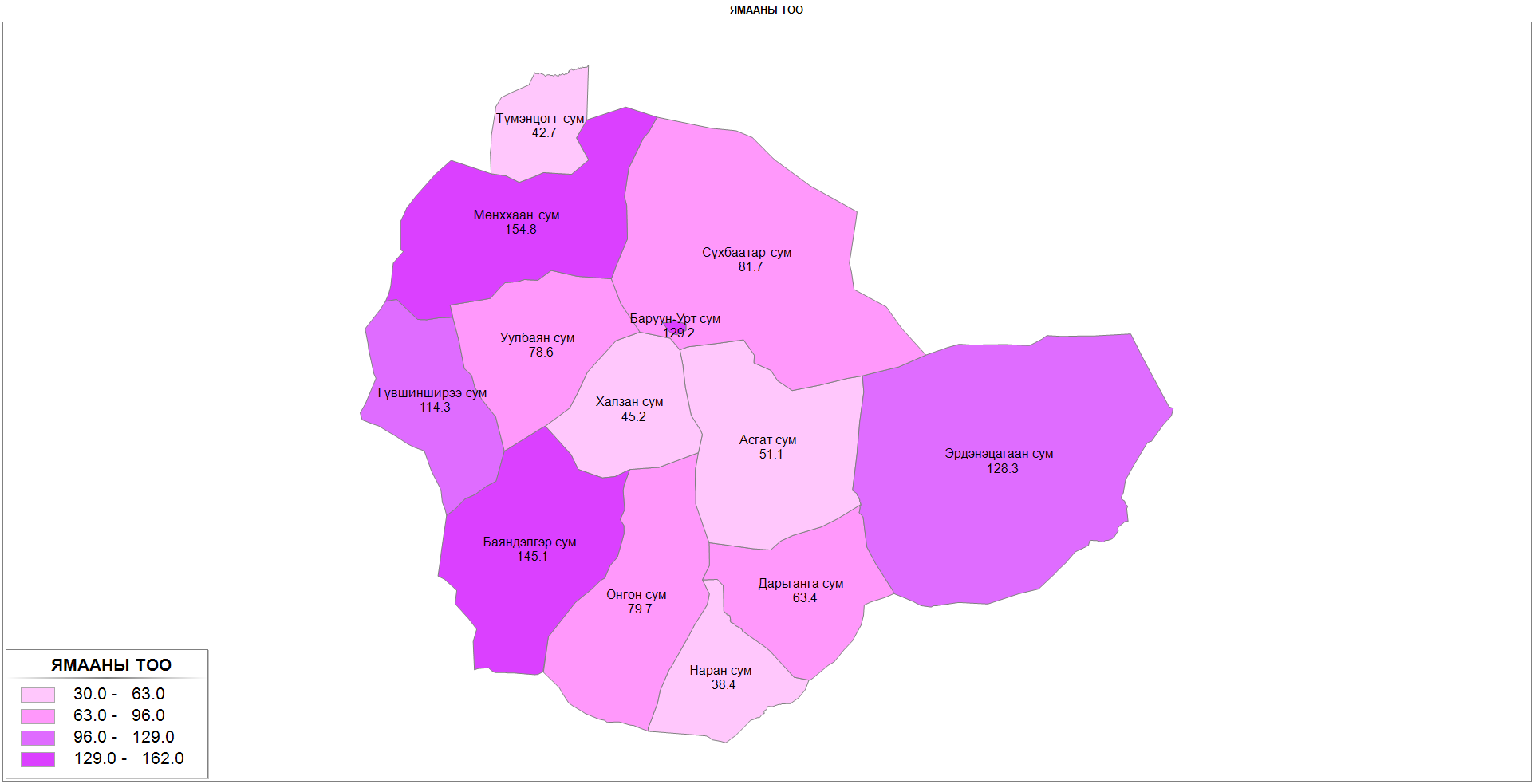 Улсад ямаагаар 13-рт ордог.
Хамгийн олон ямаатай сум мян.тол:
10
Хамгийн олон малтай баг, сумд, малын тоогоор
Нийт малын тоо, мянган толгой
Тэмээний тоо, мянган толгой
Хамгийн олон малтай баг, сумд, малын тоогоор
Адууны тоо, мянган толгой
Үхрийн тоо, мянган толгой
Хамгийн олон малтай баг, сумд, малын тоогоор
Хонины тоо, мянган толгой
Ямааны тоо, мянган толгой
МАЛ ТООЛЛОГЫН УРЬДЧИЛСАН ДҮН
1000-аас дээш толгой малтай  өрхийн тоо, байршлаар
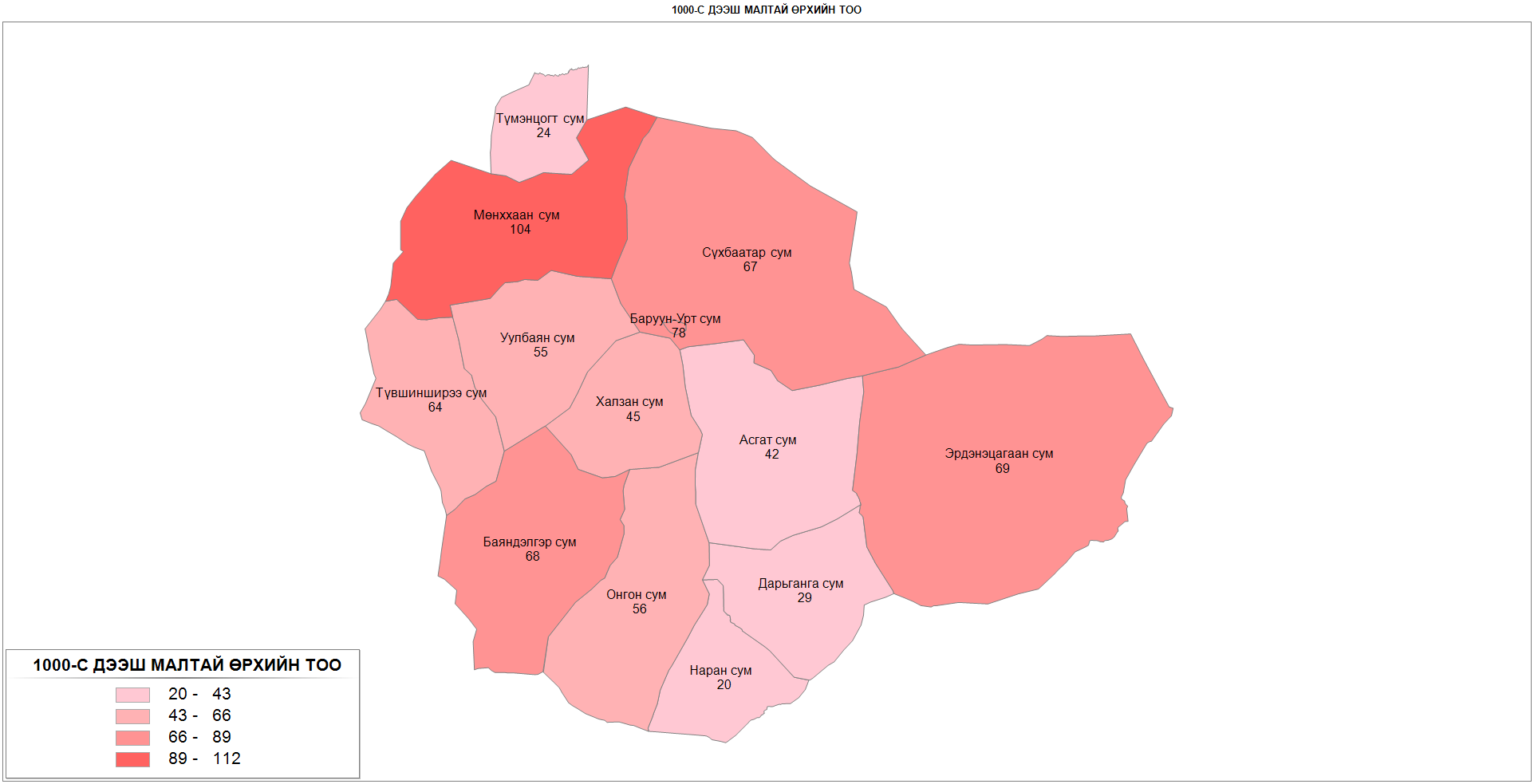 Мянгаас дээш мал тоолуулсан өрх 718 болж урьд оноос 165 өрхөөр өссөн байна. Үүний дотор 1000-1499 малтай өрх 557, 1500-2000 малтай өрх 114, 2001-ээс дээш малтай өрх 47 болж өслөө.
14
МАЛ ТООЛЛОГЫН УРЬДЧИЛСАН ДҮН
МАЛТАЙ, МАЛЧИН ӨРХ, МАЛЧДЫН ТОО
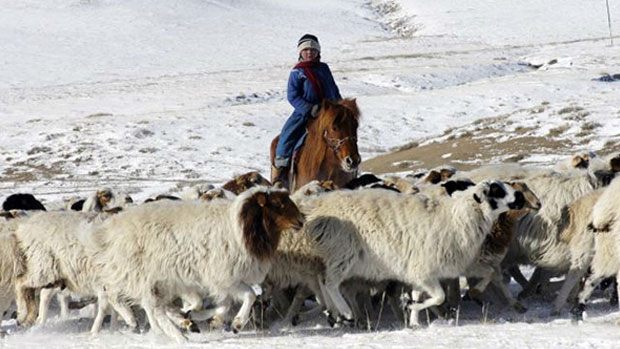 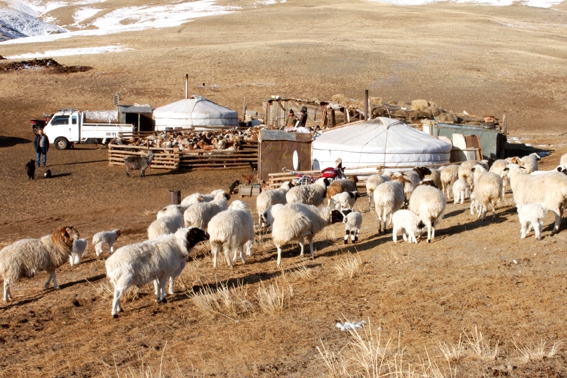 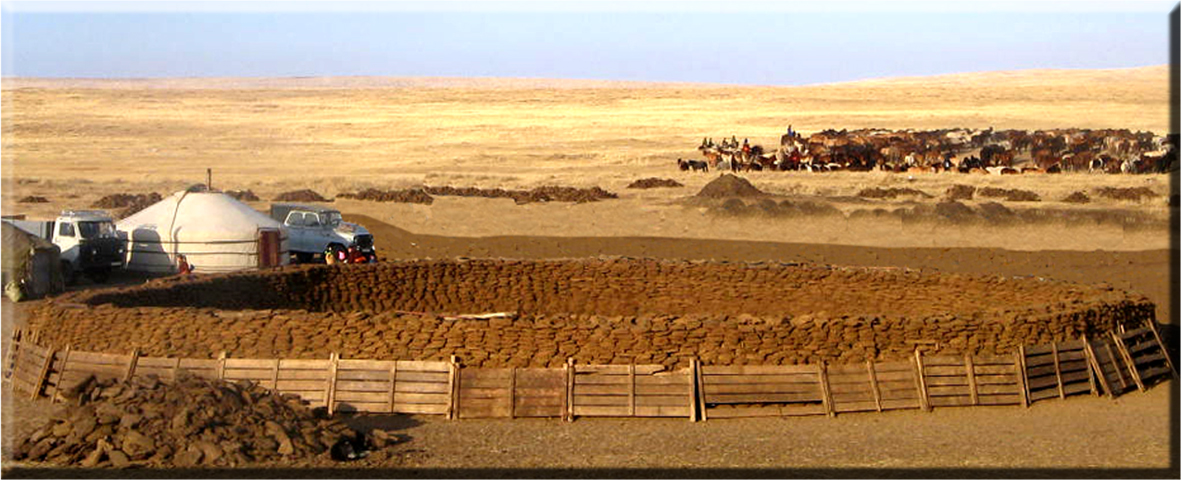